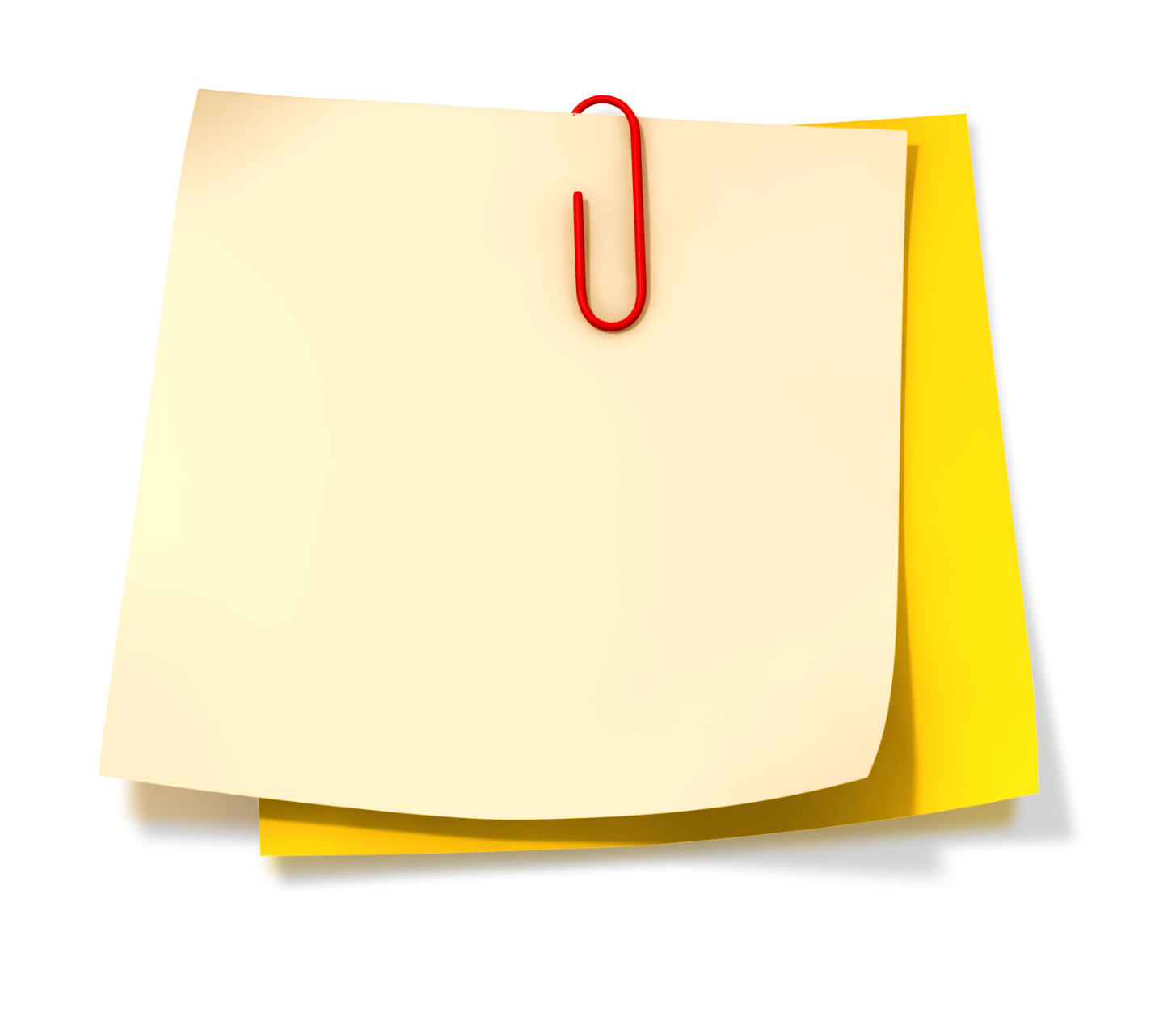 Заказчик:

Контакты:

Дата поездки:
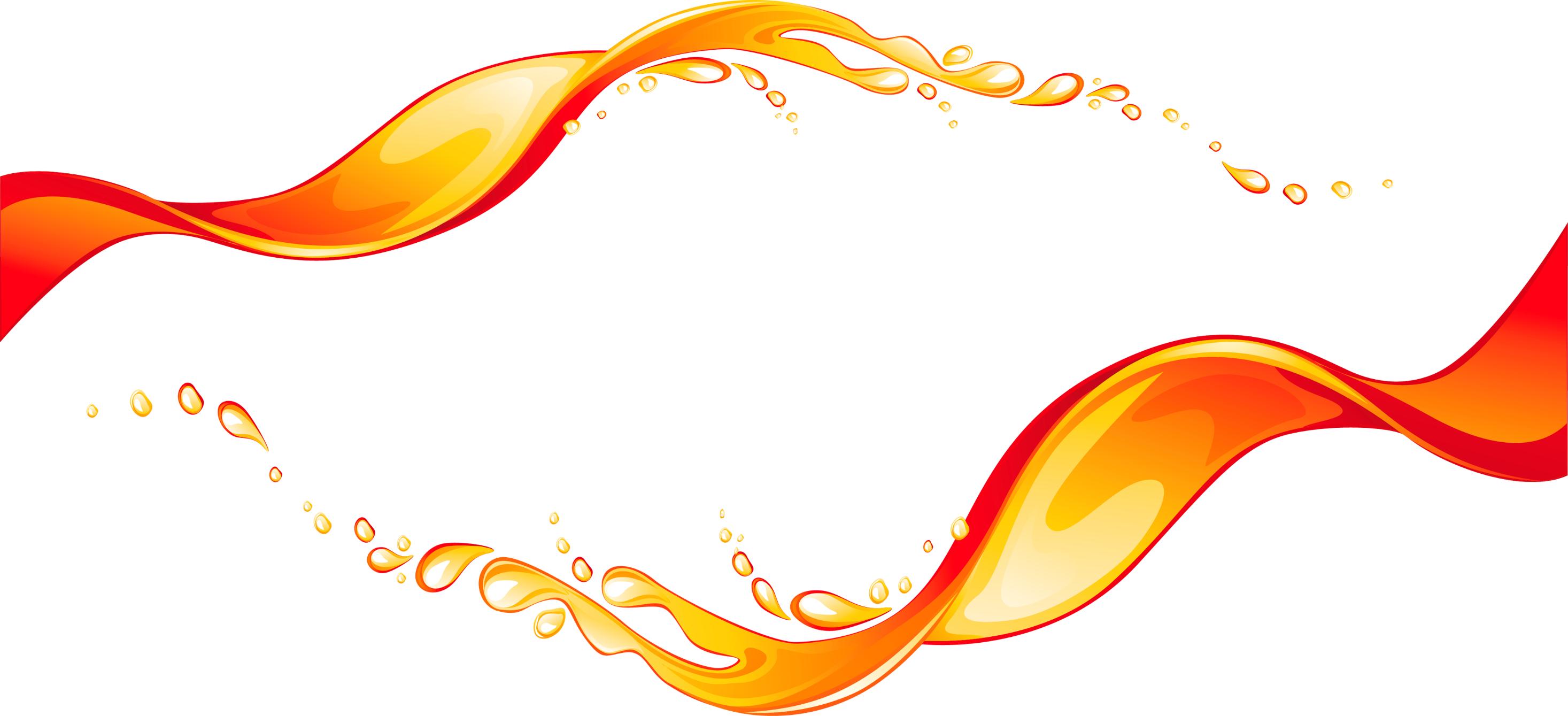 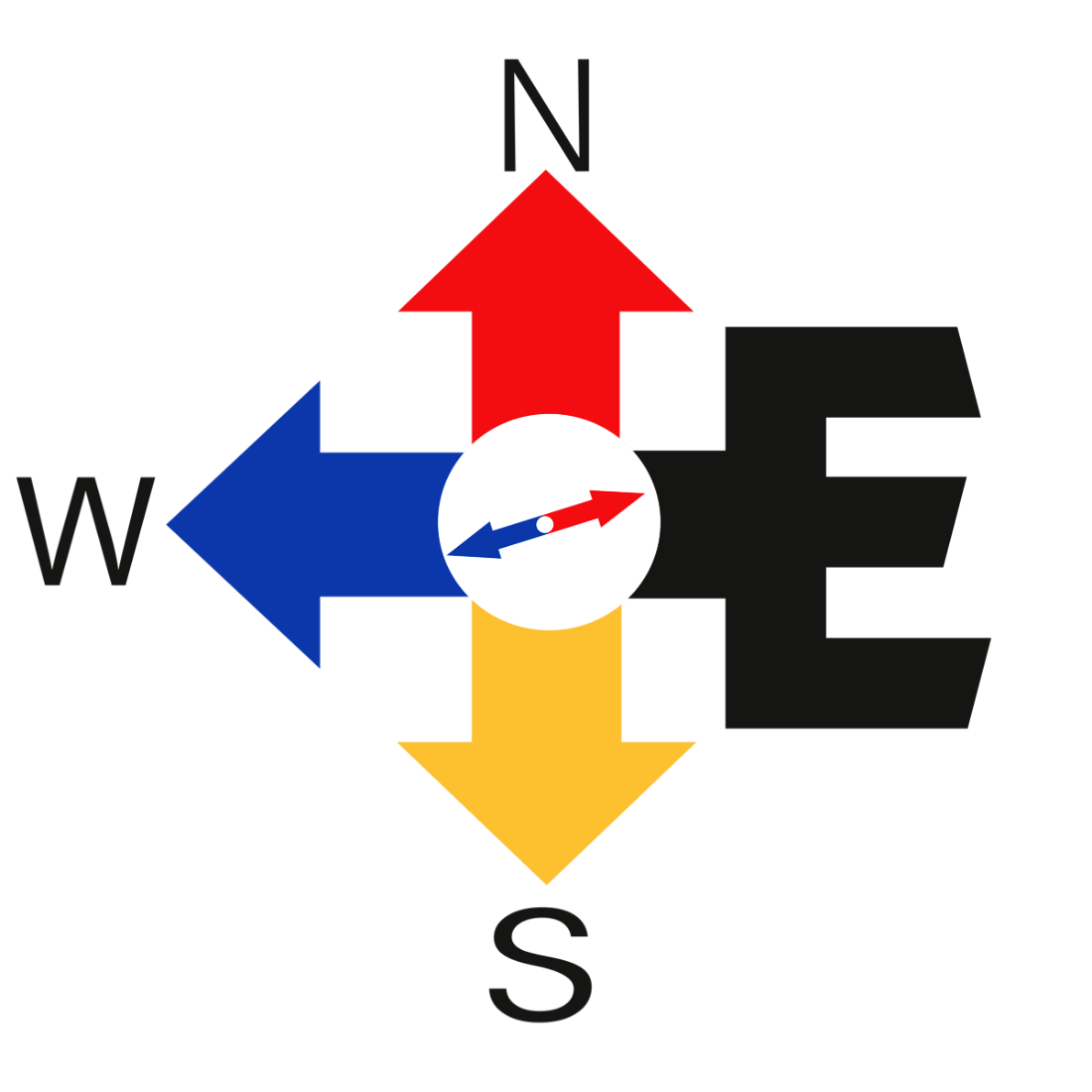 ПРОГРАММААрмения – 4 Classic Индивидуальный
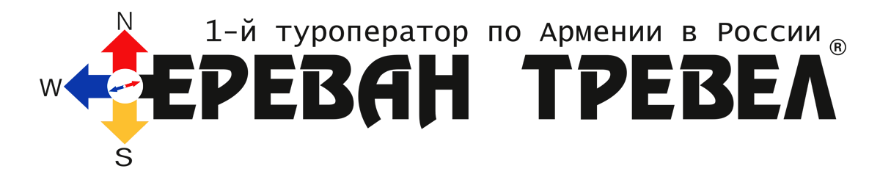 В Ереване:
+374 10 30 40 50+374 77 78 42 41 WhatsAppinfo@yerevantravel.am ПН-ПТ 10:00 - 18:000019, Ереван, Армения,Маршала Баграмяна пр-т, 50А
В Москве:
+7 495 205 09 01 WhatsApp +7 901 578 42 41info@yerevantravel.ru ПН-ПТ 10:00 - 18:00115088, Москва, Россия,2-й Южнопортовый пр-д, 16с9
30.08.2022
1
www.yerevantravel.ru
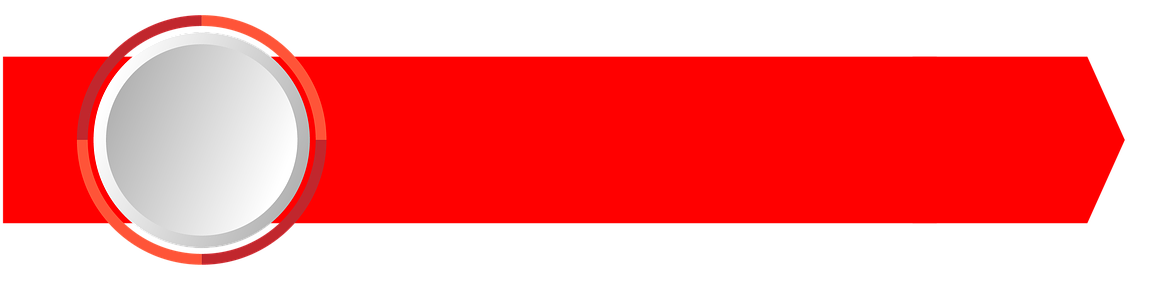 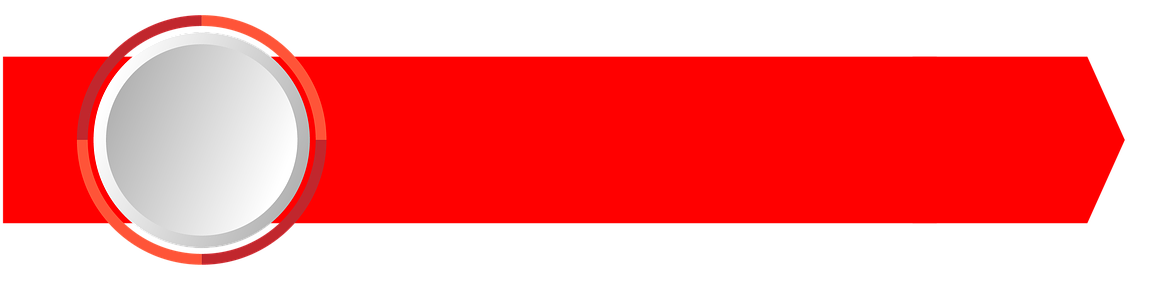 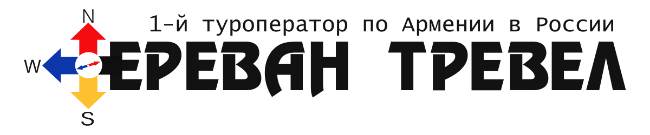 ДЕНЬ 1
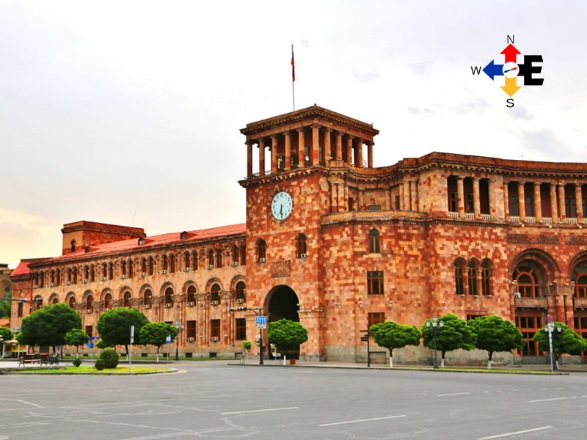 1-я половина дняПрибытие в Ереван. Трансфер в гостиницу. 2-я половина дняОбзорная экскурсия по Еревану Путешествие по отметившей недавно свое 2800-летие столице Армении начнется с ее географического центра – площади Республики. После чего посетим привокзальная площадь, где находится один из символов Еревана – памятник герою средневекового армянского эпоса, богатырю Давиду Сасунскому. Затем, проехав мимо Кольцевого бульвара, поднимемся к парку Победы, откуда открывается захватывающий панорамный вид города и библейского Арарата. Далее ожидается прогулка по ереванскому Каскаду – музею под открытым небом, затем – по проспекту, носящему имя создателя армянского алфавита Месропа Маштоца, увидим мэрию Еревана, Спортивно-концертный комплекс на холме Цицернакаберд и закончим экскурсию на Театральной площади у Национального академического театра оперы и балета им. Спендиарова. Здесь же находятся Лебединое озеро и памятники известным армянским представителям культуры – композиторам Араму Хачатуряну, Александру Спендиарову, Арно Бабаджаняну, поэту и писателю Ованесу Туманяну.Приветственный ужин
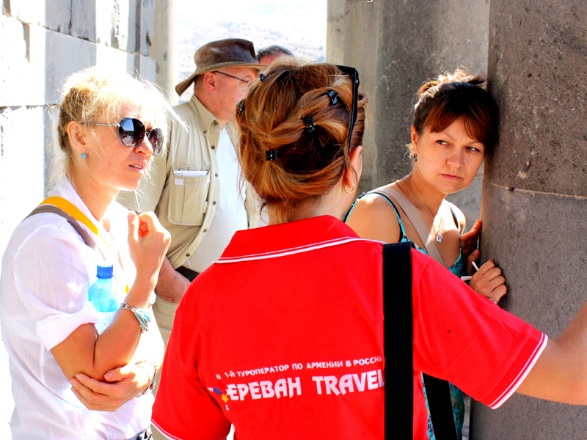 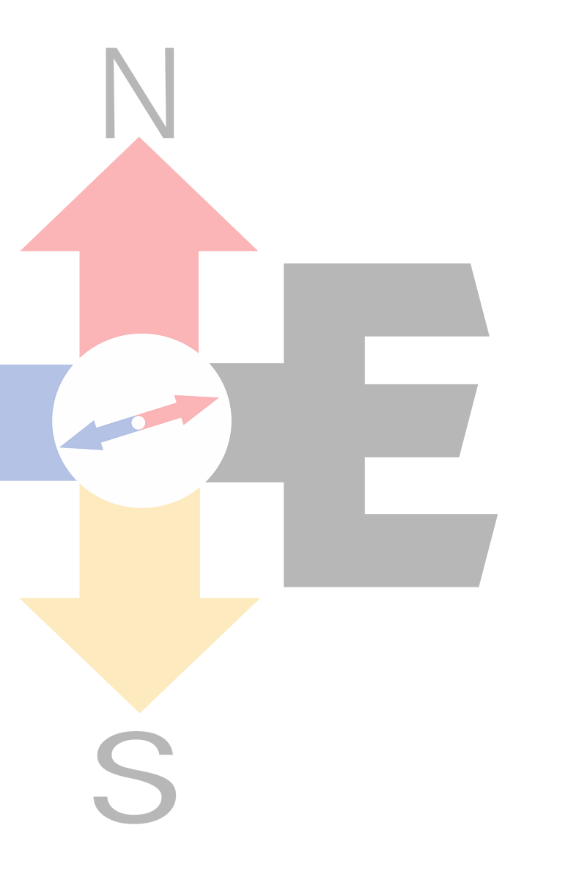 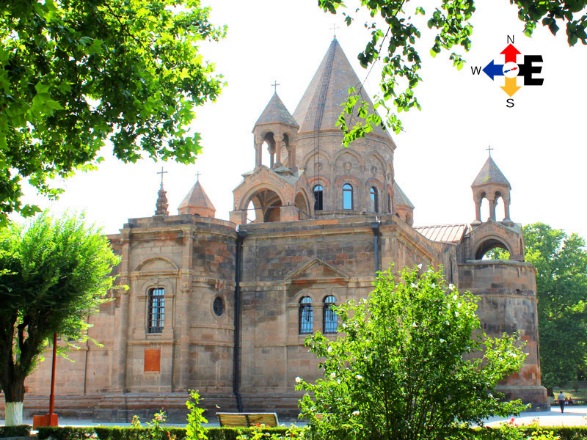 30.08.2022
2
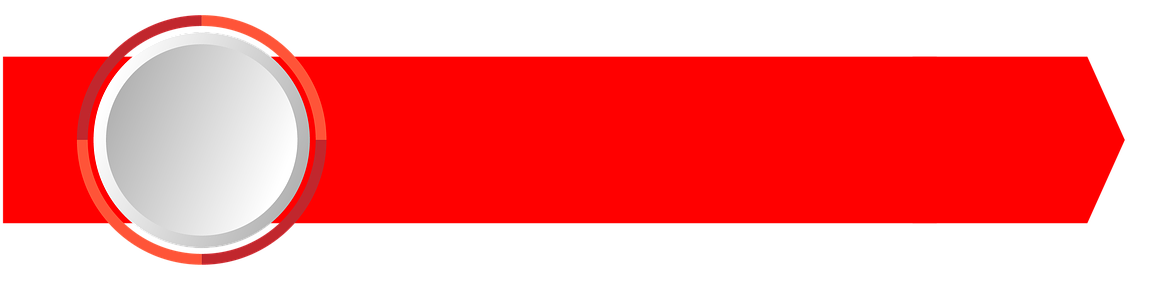 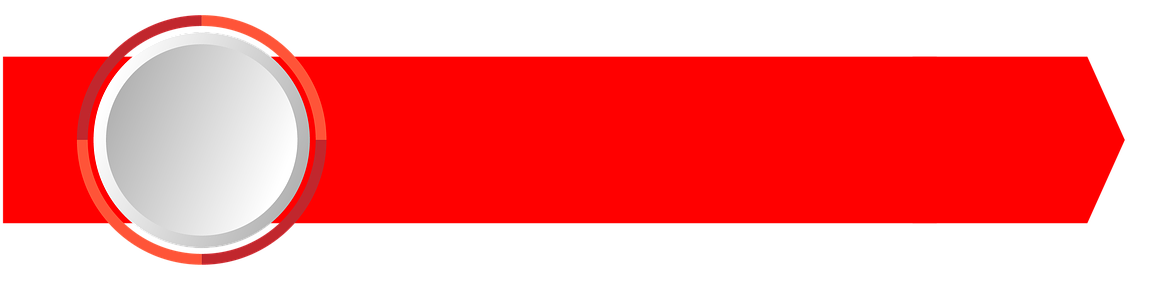 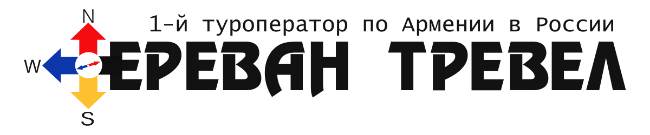 ДЕНЬ 2
1-я половина дняЕреван - Крепость Гарни - монастырь Гегардс 10:00 ~ до 17:00 
Предлагается совершить путешествие не только в пространстве, но и во времени: от язычества к христианству – от языческого храма Бога Солнца I века до «пещерного монастыря» Гегардаванк, название которого происходит от копья Лонгина. Именно этим копьем римский сотник пронзил тело Иисуса Христа на Кресте, а наконечник его в числе многих других реликвий был привезен апостолом Фаддеем в Армению. Долгое время хранилась эта святыня в монастырском комплексе Гегарда «копье»), а теперь ее можно увидеть в музее Эчмиадзина.2-я половина дня | ОбедОзеро Севан - Севанаванк - ЕреванЖемчужина Армении – озеро Севан! Приехать в Армению и не побывать на Севане, не восхититься этой чарующей красотой, не подняться к церквям на вершине Севанского полуострова, не искупаться, ну, или, если не сезон, хотя бы не умыться водой из озера, не попробовать севанской рыбы, приготовленной на углях, и люля-кебаба из раковых шеек – как минимум преступно. Не лишним будет отметить, что это самое большое озеро на Кавказе, а также одно из самых больших высокогорных пресных озер Земли, уступающее по ресурсам пресной воды только озеру Титикака.
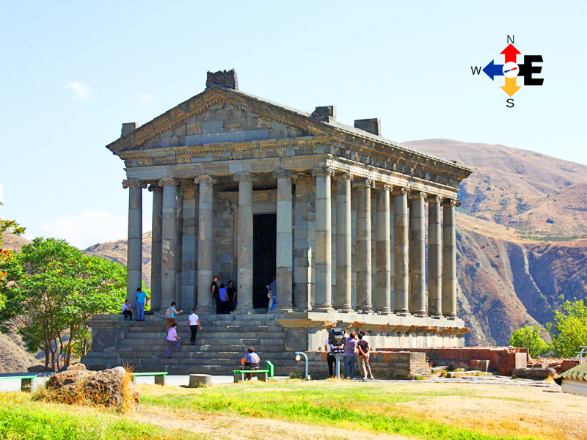 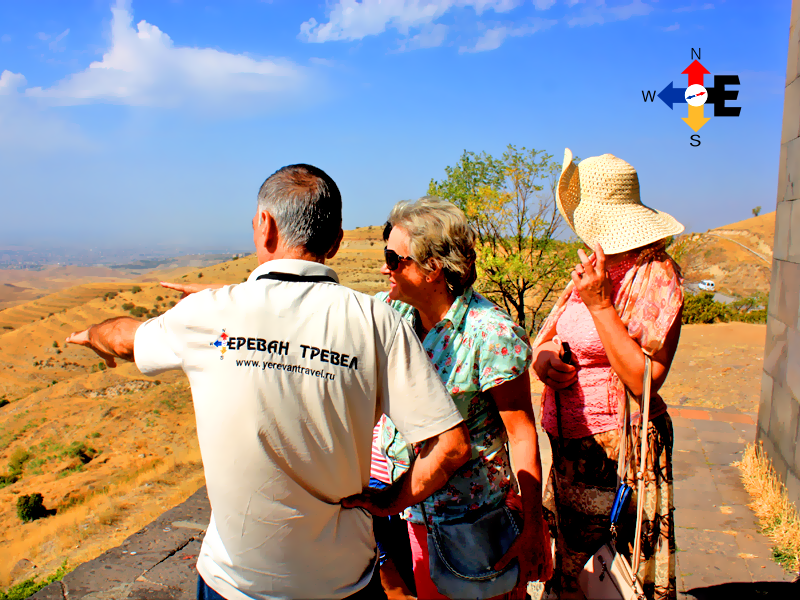 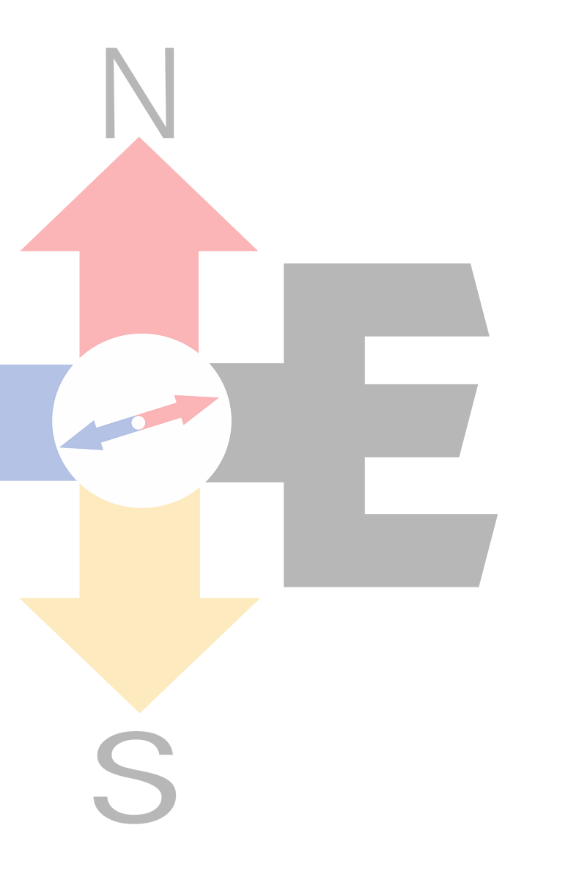 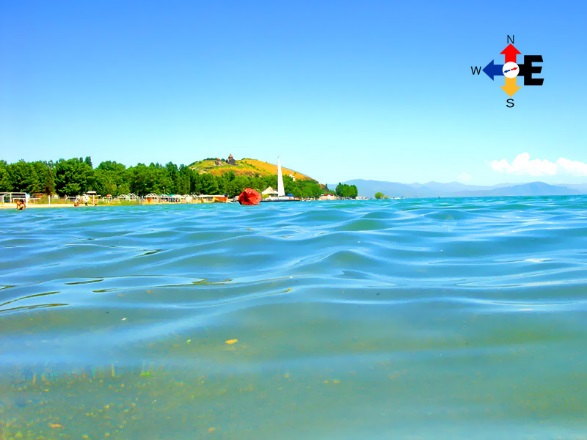 30.08.2022
3
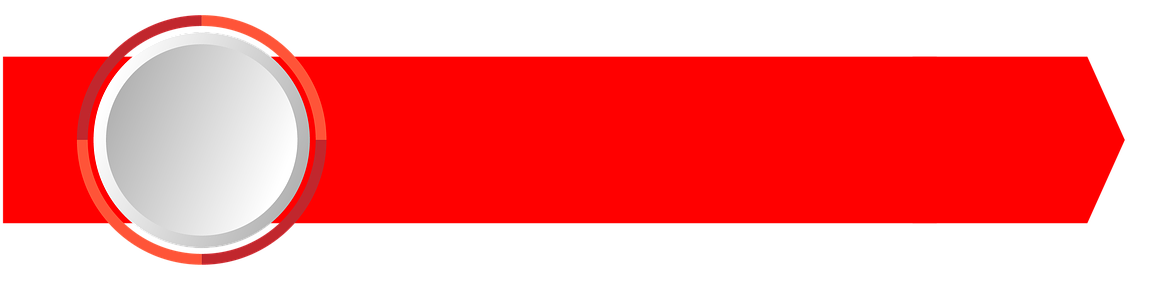 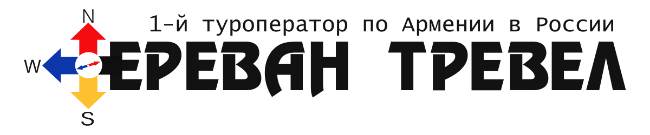 ДЕНЬ 3
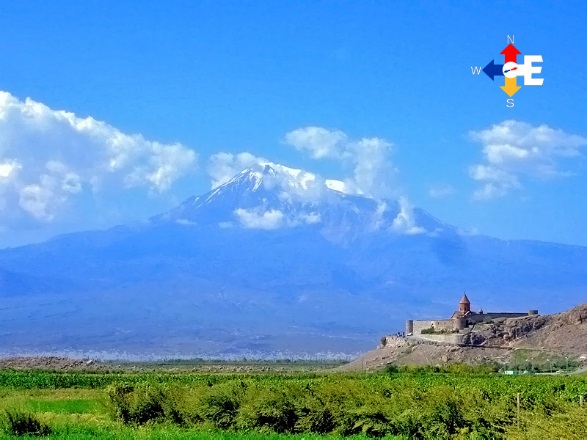 1-я половина дняЕреван - Эчмиадзинский кафедральный собор, Церкви Св. Рипсиме и Св. Гаянес 10:00 ~ до 17:00В самом сердце Вагаршапата – одного из наиболее значительных культурных и религиозных центров Армении, как Ватикан в центре Рима, – расположен Святой Первопрестольный Эчмиадзин: не только духовная столица армян, но и первая христианская церковь в мире! Как известно, в 301 году Армения первой в мире провозгласила христианство государственной религией, и в том же году состоялось заложение первого камня в фундамент будущего храма во время правления царя Трдата III.
2-я половина дня | ОбедКрепость Амберд – Ереван (с октября по май Цахкадзор) На южном склоне самой высокой на территории современной Армении горы Арагац, обращенном к Араратской долине, находится крепость-замок Амберд, бывшая в средневековье родовым владением армянских князей Пахлавуни. В 1026 году, по повелению прославленного военачальника Ваграма Пахлавуни, в крепости, на суровом утесе, сооружается одна из лучших по своему благородному изяществу церквей.
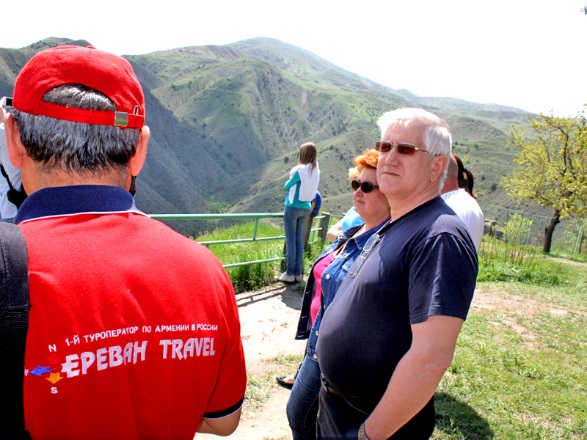 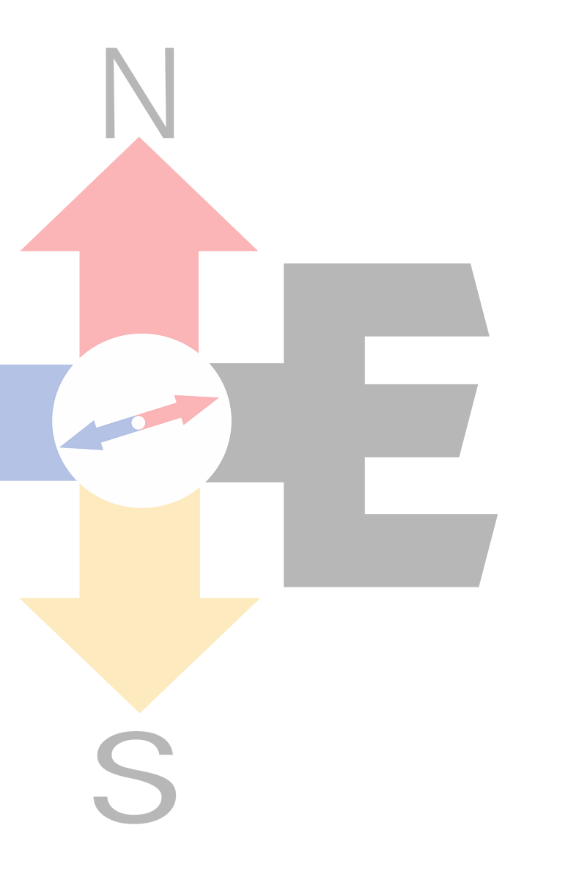 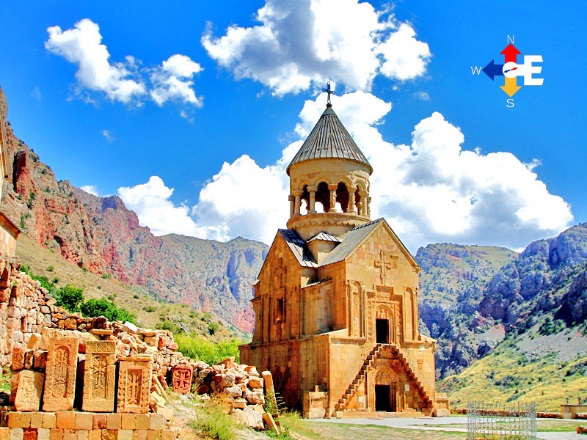 30.08.2022
4
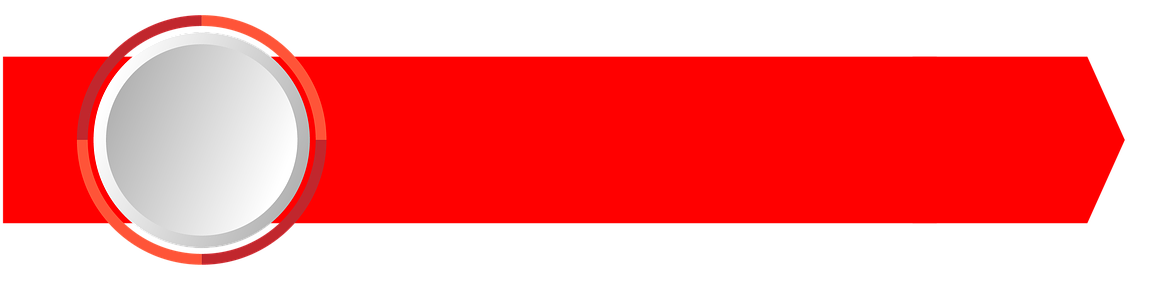 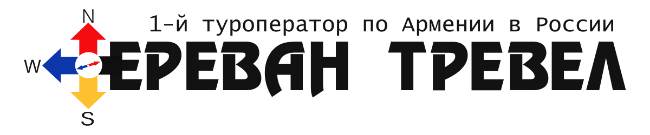 ДЕНЬ 4
1-я половина дняЕреванский Коньячный Завод(компания оставляет за собой право на перенос тура)Окунуться в святая святых армянского коньякоделия, испробовать несколько видов истинно благородного напитка, стать посвященным в секреты ремесла, встретиться с ангелами в центре Еревана, к тому же, узнать много интересного – о тайной связи Сталина и Черчилля, о том, как готовится кошерный коньяк, о перерождении Эриваньской крепости, об именных бочках, тостах и многом другом вы никогда не сможете, если пропустите экскурсию на знаменитый Ереванский коньячный завод – Там, где «коньяк не пьют, им наслаждаются». Вам по-французски, с шоколадом? по- русски, с лимоном? Или по-армянски – с холодными сладкими персиками? Но, помните – как говорил Максим Горький: «Наверное, гораздо легче подняться на гору Арарат, чем из подвалов завода "Арарат"».2-я половина дня | ОбедСвободное время. Рекомендуем посетить: Вернисаж и Центральный рынок. (Вернисаж открыт каждый день, но только малая часть. Основная большая часть работает субботу-воскресенье)Трансфер в аэропорт.
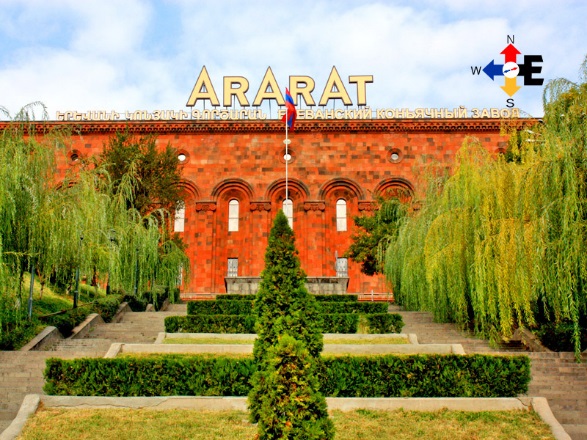 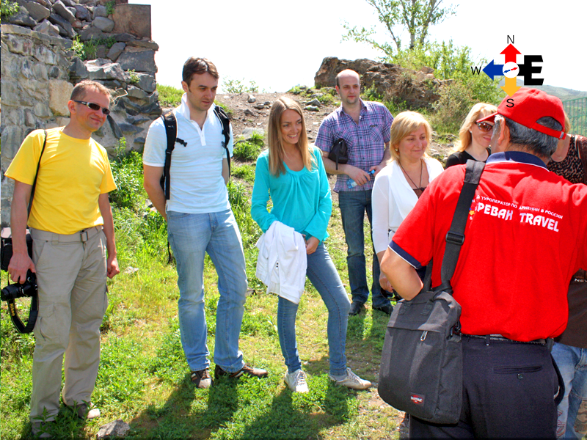 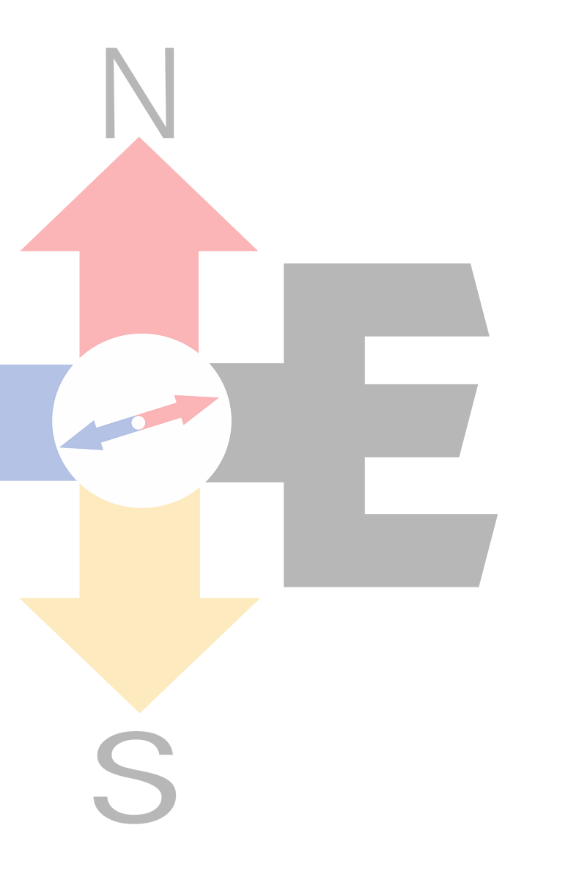 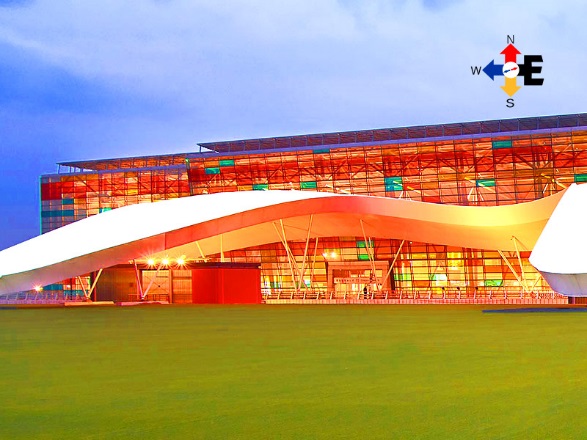 30.08.2022
5
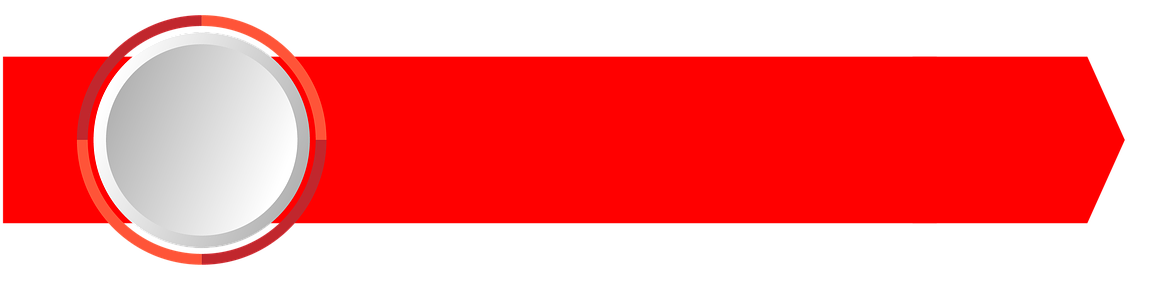 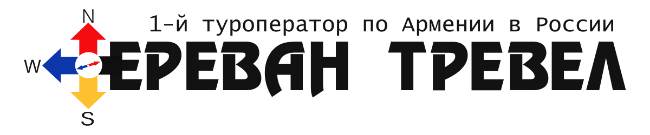 СТОИМОСТЬ
Внимание!Цены указаны из расчета на 1-ого человека при двухместном размещении без авиаперелета! 
Гостиница5* – 0 руб.4* – 0 руб.3* – 0 руб.Доплата за одноместное размещение 5* - 0 руб.4* - 0 руб.  3* - 0 руб.  
Дети до 6 лет - бесплатноДети от 6 до 12 лет - скидка 50% от стоимости тура
В стоимость входит:
Встреча (С табличкой «ЕРЕВАН ТРЕВЕЛ»)
Трансферы Аэропорт – Гостиница – Аэропорт
Проживание в гостинице 
Завтраки, обеды, 1 ужин
Комфортабельный транспорт с водителем на весь маршрут
Все указанные экскурсии
Русскоговорящий сопровождающий Гид
Входные билеты на указанные музеи и культурные центры
Туристическая карта Армении
Журнал «АРМЕНИЯ Туристическая»
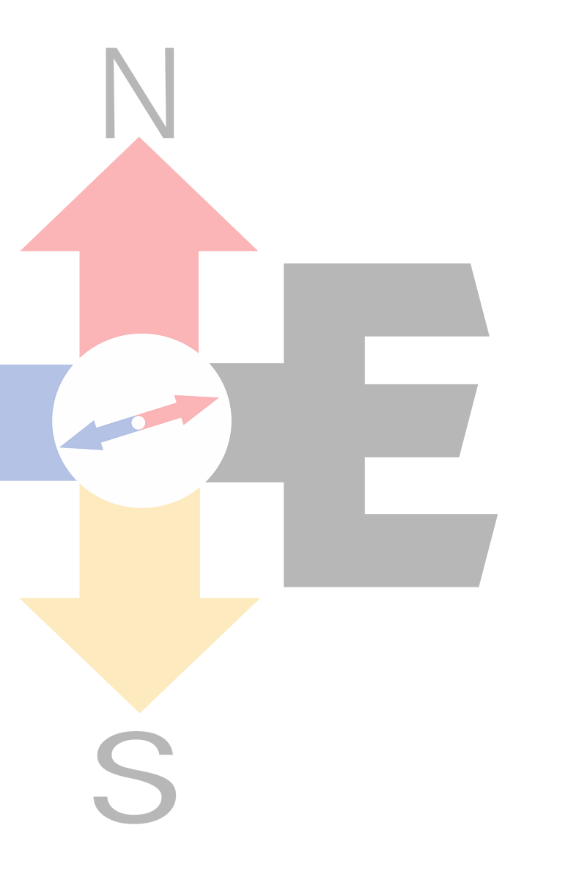 30.08.2022
6